Х. К. Андерсен
«Ромашка»
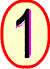 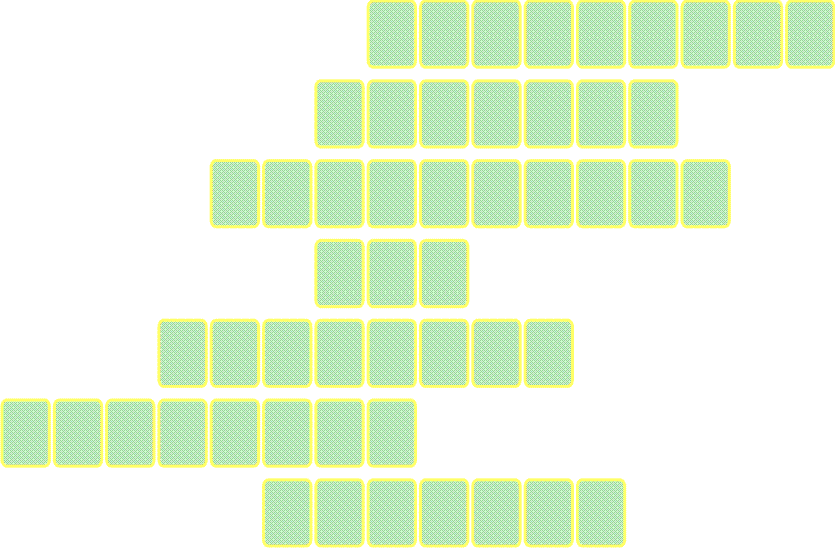 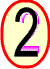 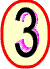 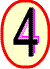 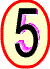 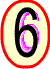 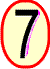 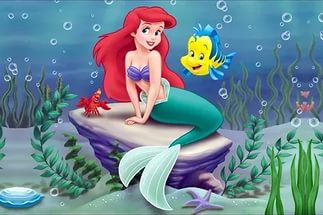 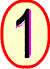 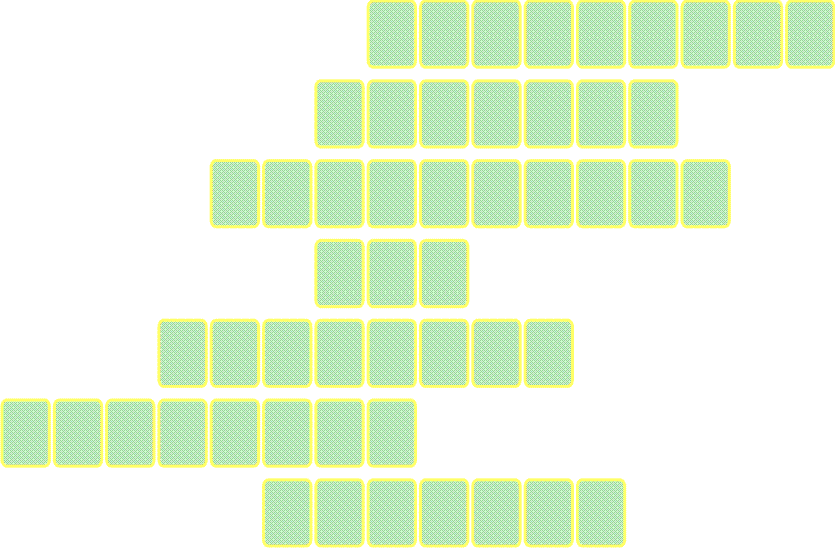 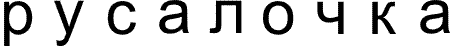 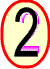 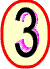 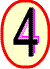 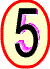 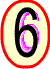 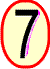 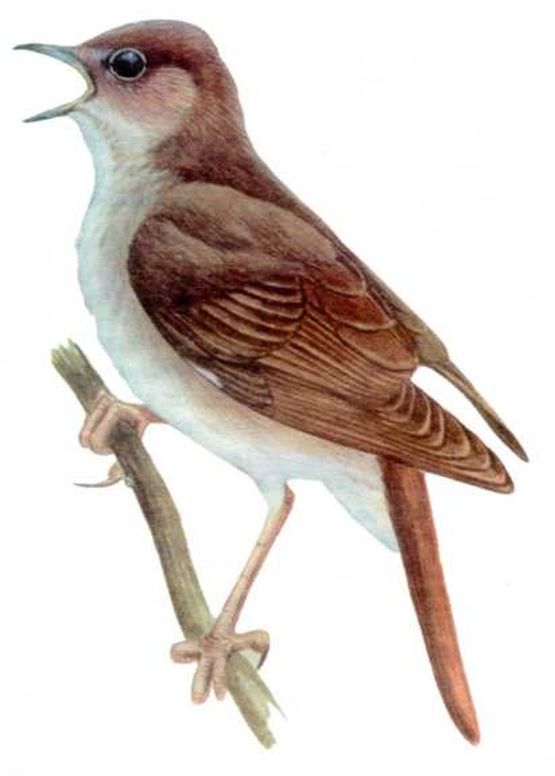 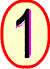 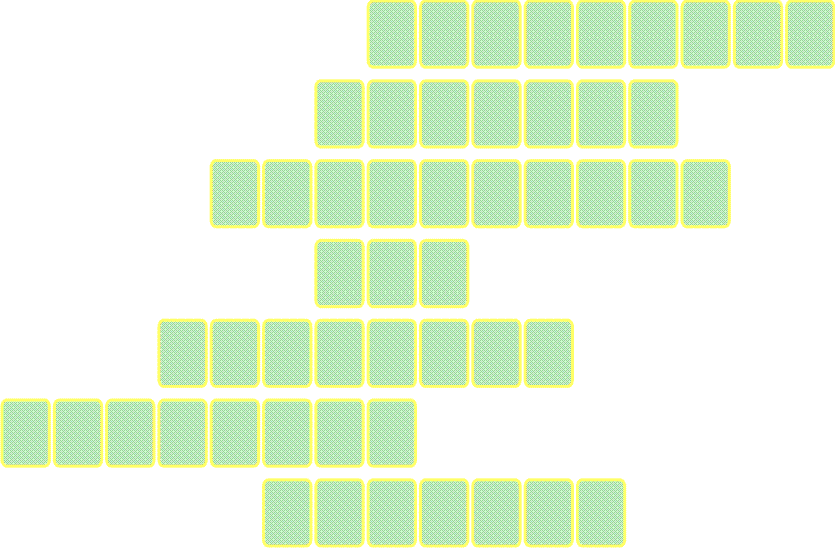 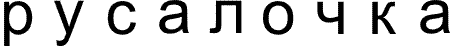 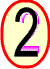 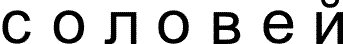 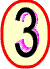 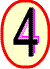 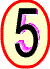 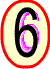 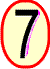 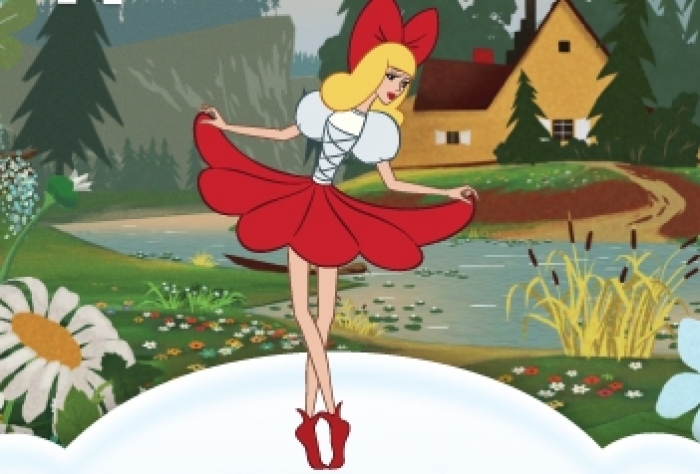 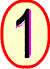 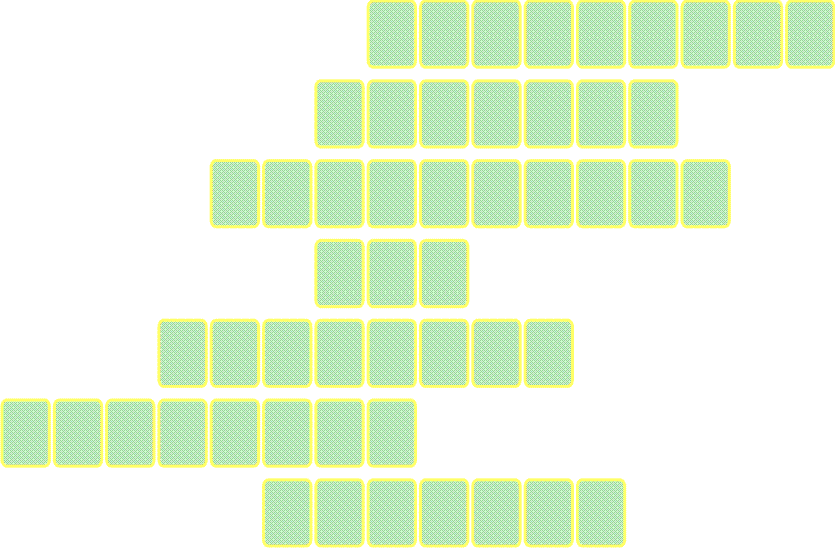 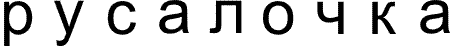 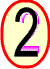 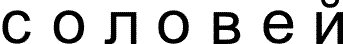 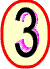 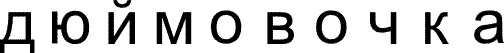 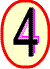 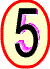 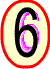 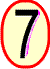 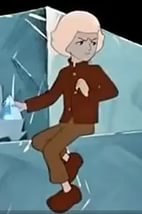 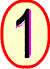 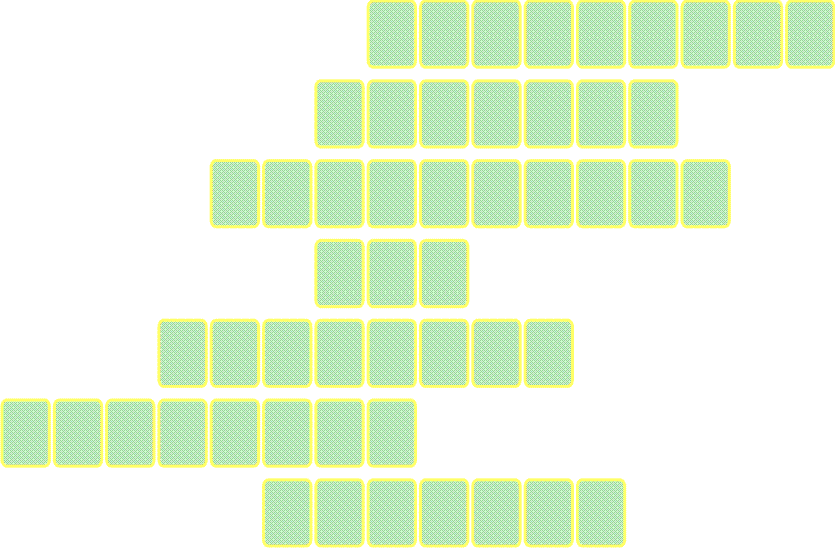 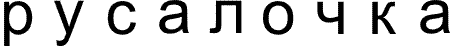 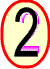 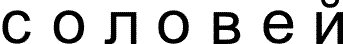 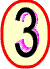 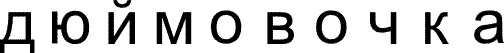 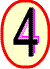 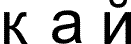 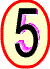 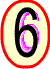 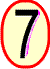 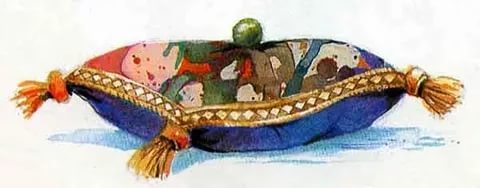 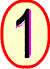 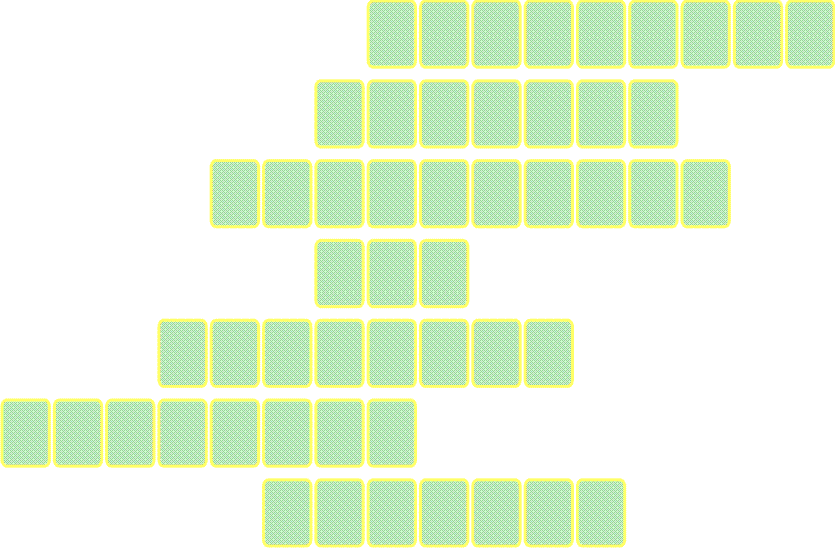 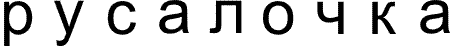 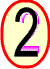 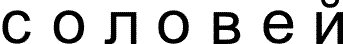 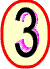 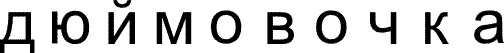 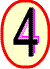 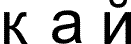 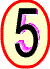 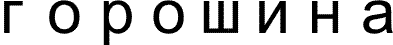 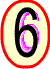 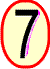 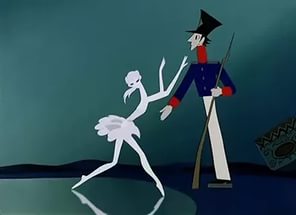 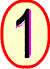 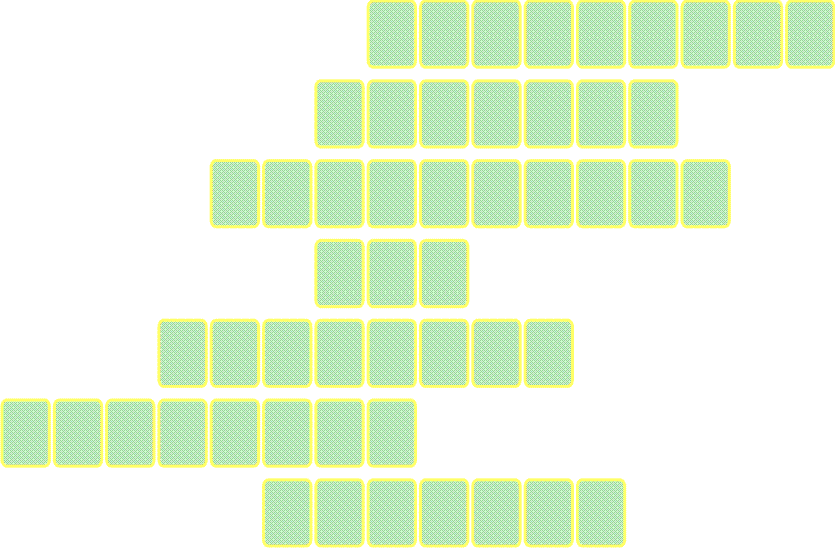 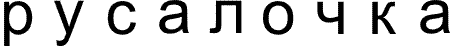 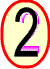 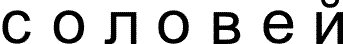 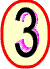 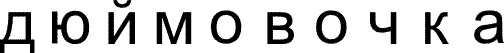 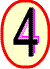 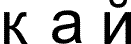 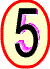 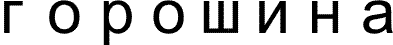 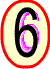 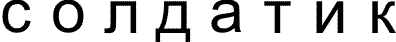 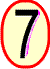 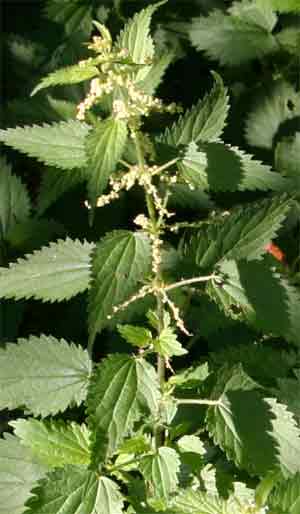 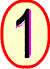 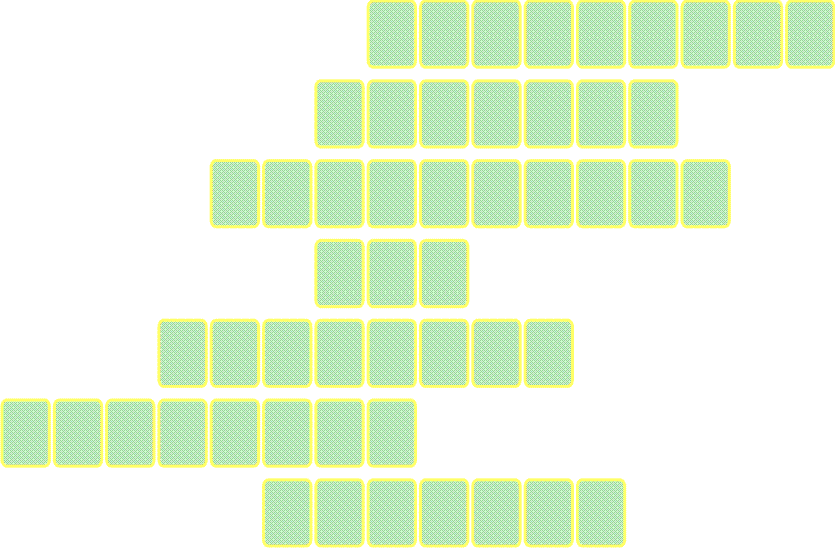 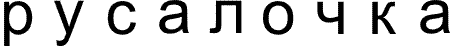 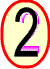 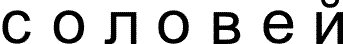 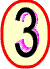 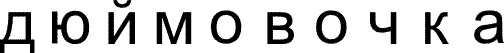 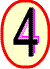 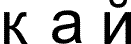 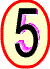 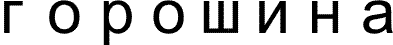 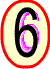 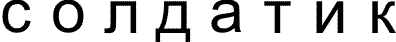 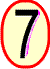 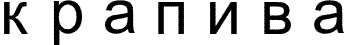 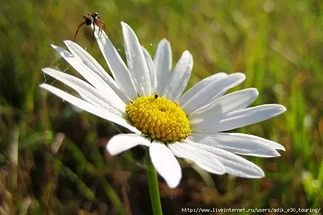 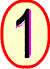 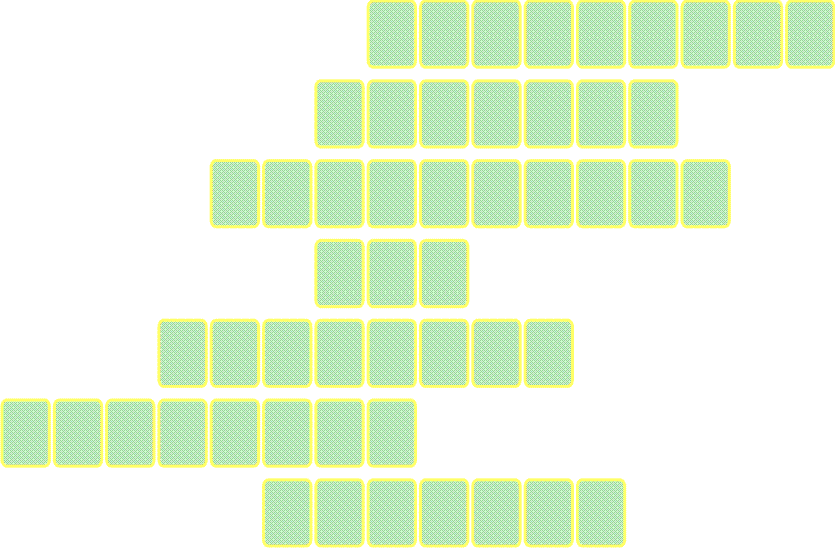 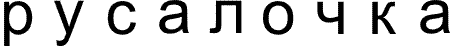 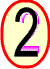 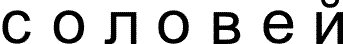 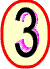 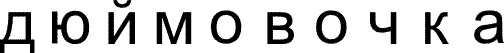 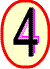 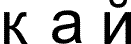 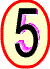 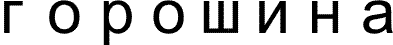 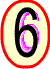 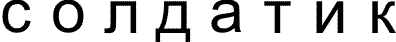 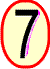 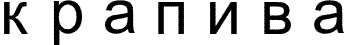 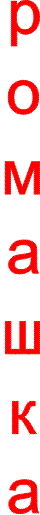 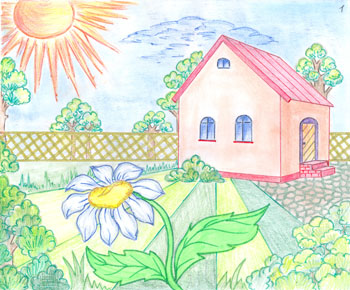 Ромашка распустилась
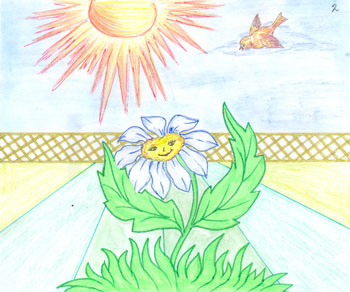 «Как я счастлива!»
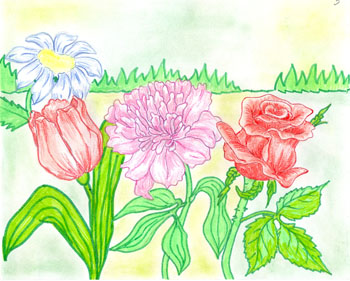 Гордые цветы
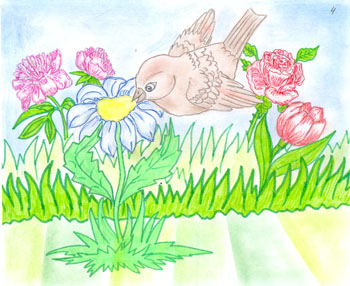 Встреча с жаворонком
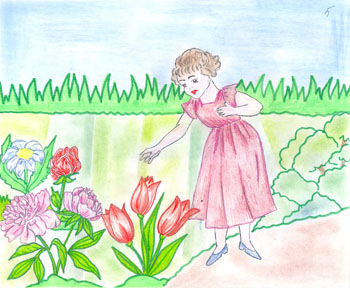 Девушка срезает цветы в саду
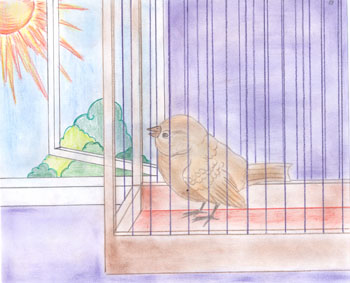 Жаворонок в западне
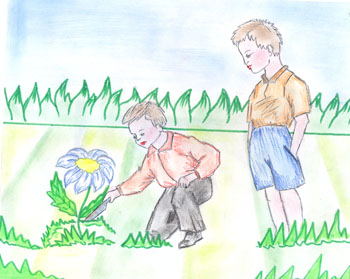 Мальчики выкапывают дёрн с ромашкой
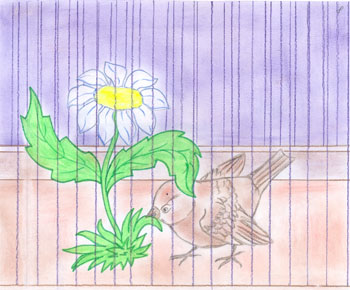 В клетке с жаворонком
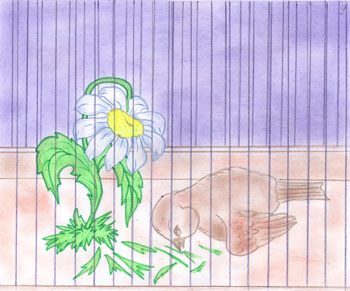 Гибель птички
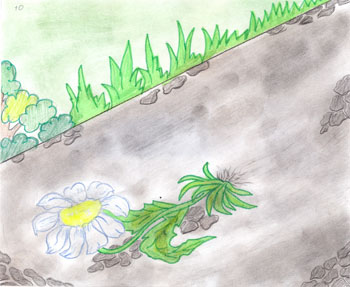 На пыльной дороге
- Сказки Андерсена учат…

- Сказки заставляют задуматься…

- В сказках Андерсена живут…
Спасибо 
за   урок